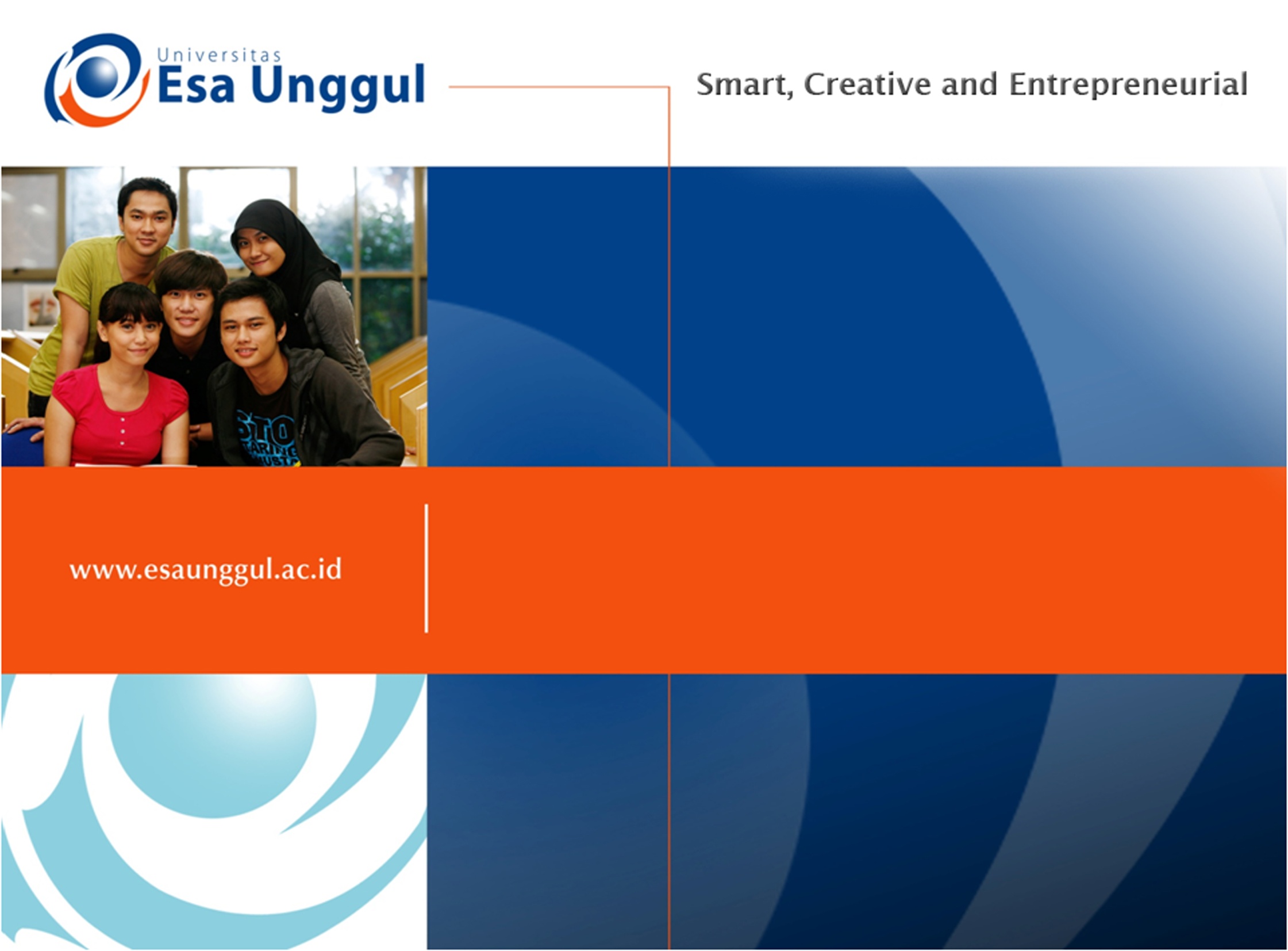 Teknik SamplingRian Adi Pamungkas, S.Kep. Ns., MNS
Prodi S1 Keperawatan, Fakultas Ilmu Kesehatan
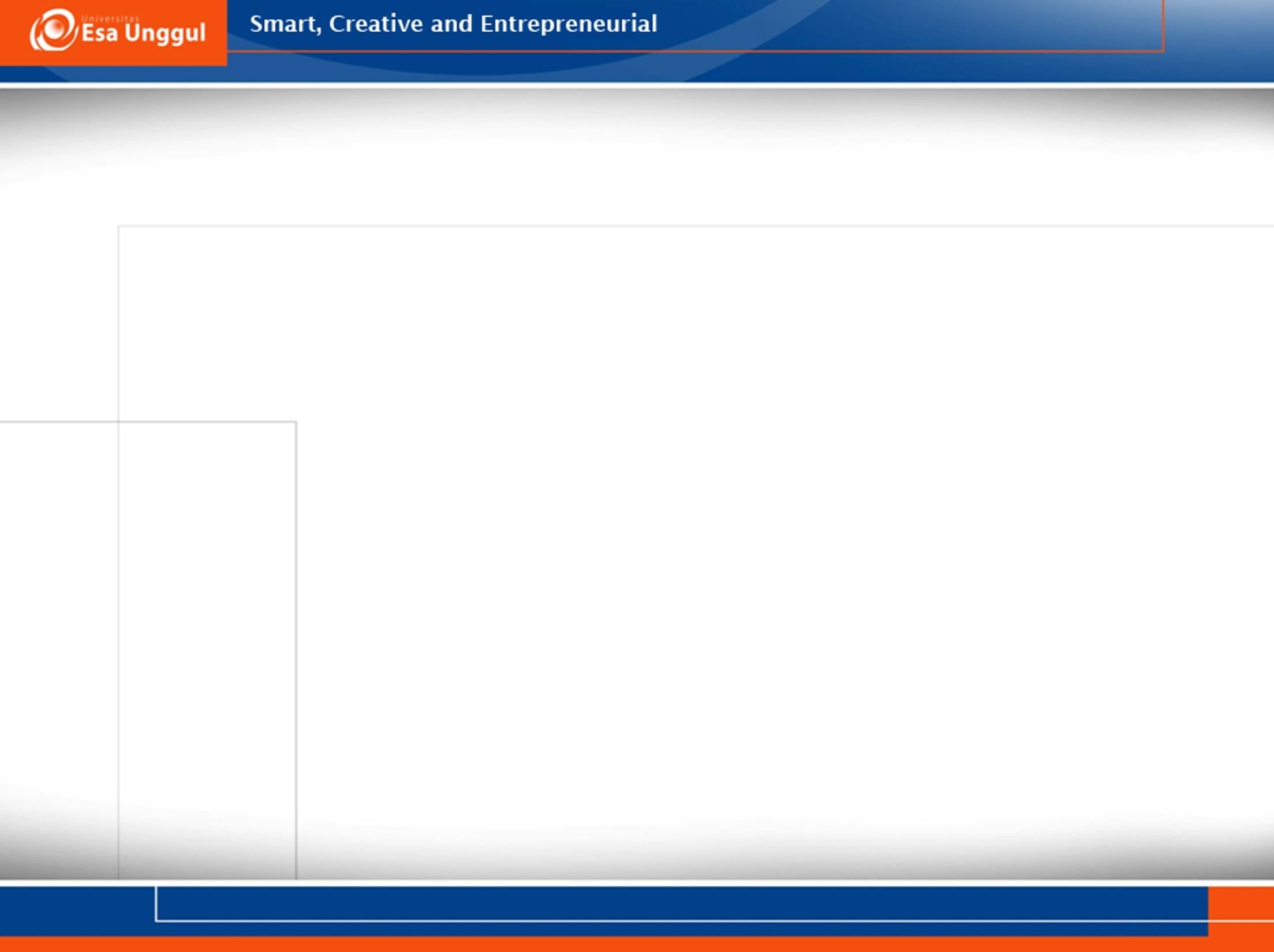 KEMAMPUAN AKHIR YANG DIHARAPKAN
Mahasiswa mampu memahami 
Definisi populasi, sampel, & sampling
Desain probability sampling
Desain Non-probability sampling
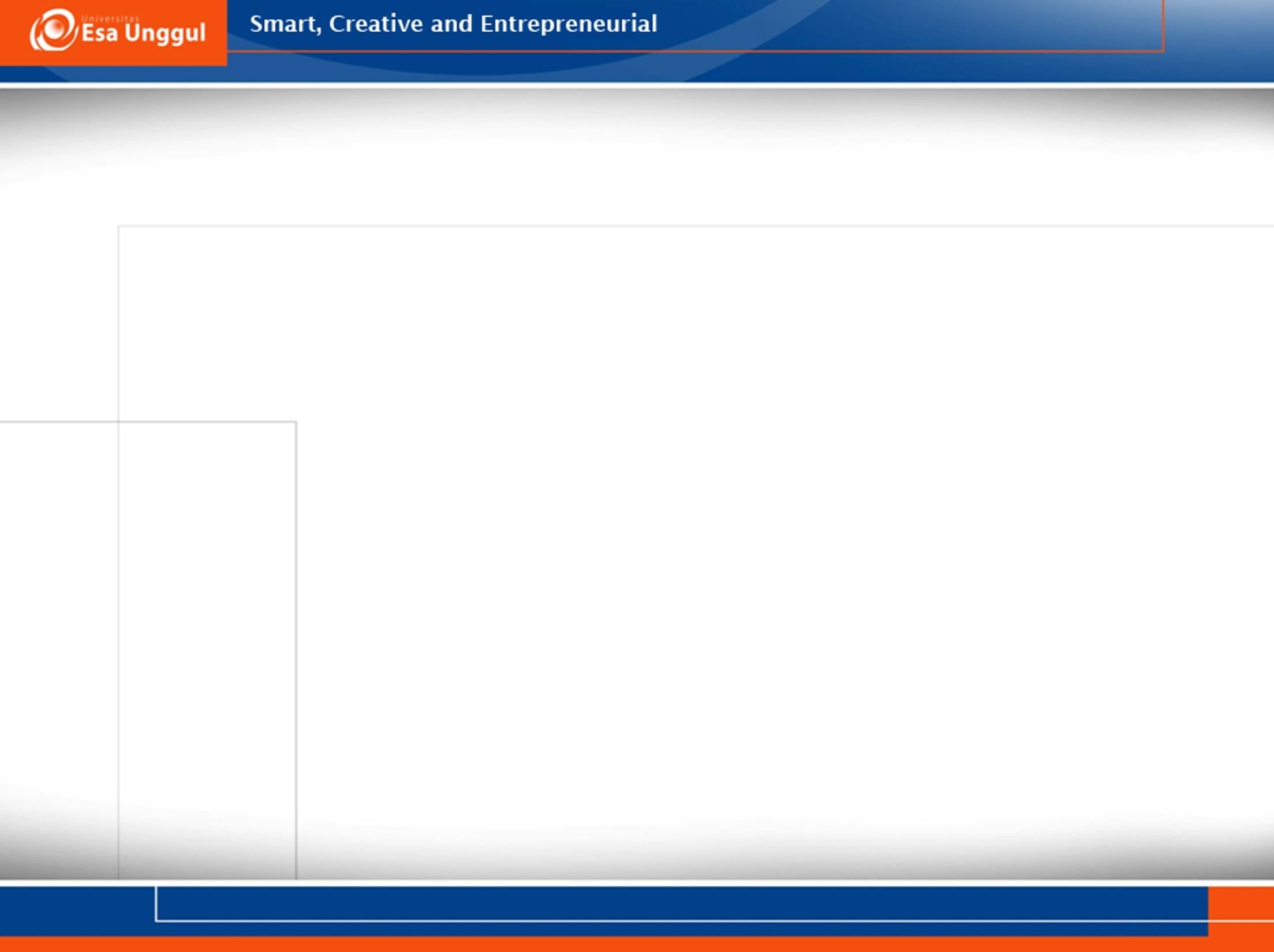 ISTILAH PENTING DALAM PENELITIAN
POPULASI
SAMPEL
Sampling
.
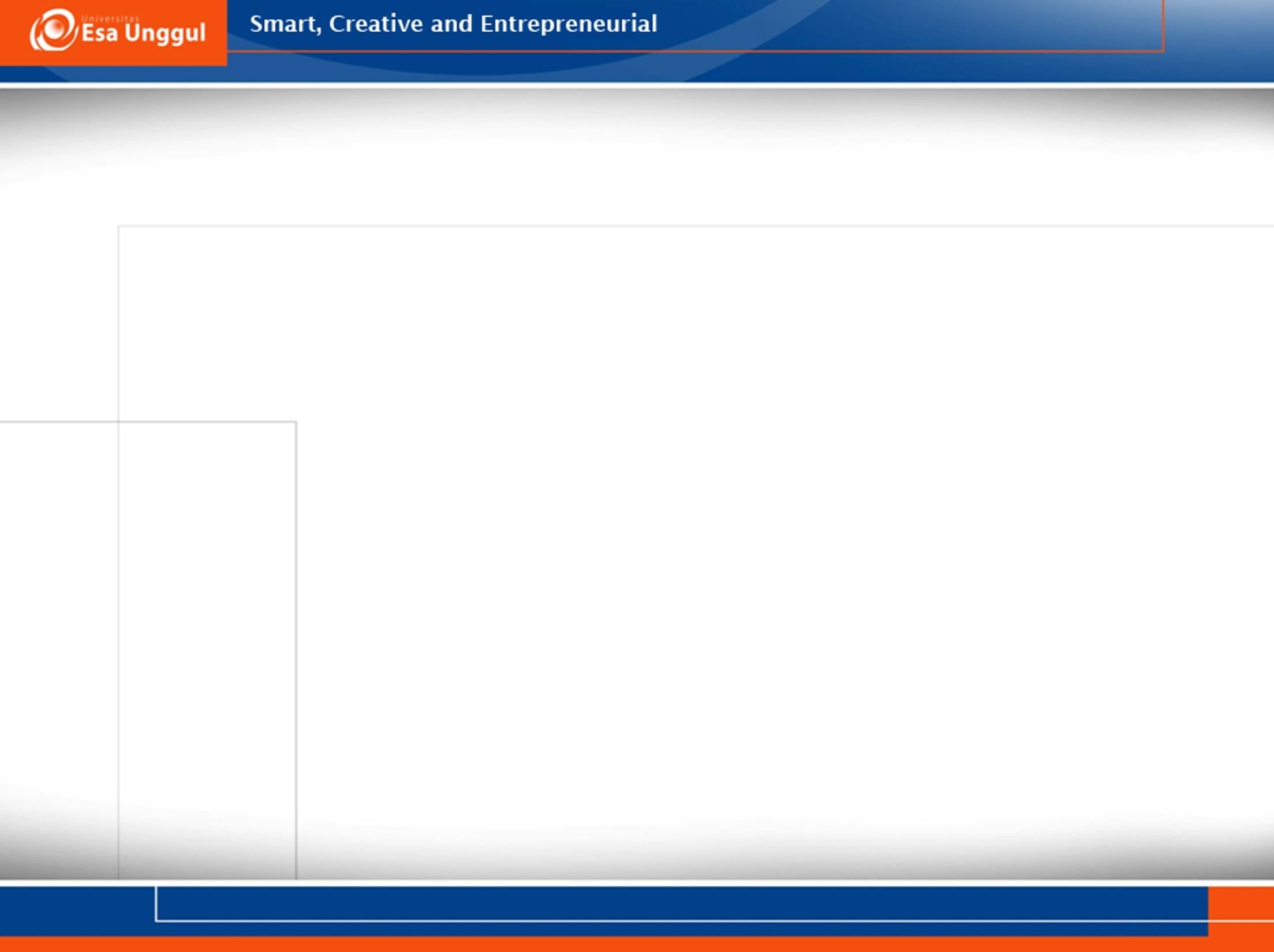 Populasi
Populasi: Keseluruhan dari objek yang akan di teliti sesuai dengan kriteria 
Populasi biasa disebut sebagai parameter 
Populasi bisa berupa individu, kelompok, organisasi, komunitas dan masyarakat
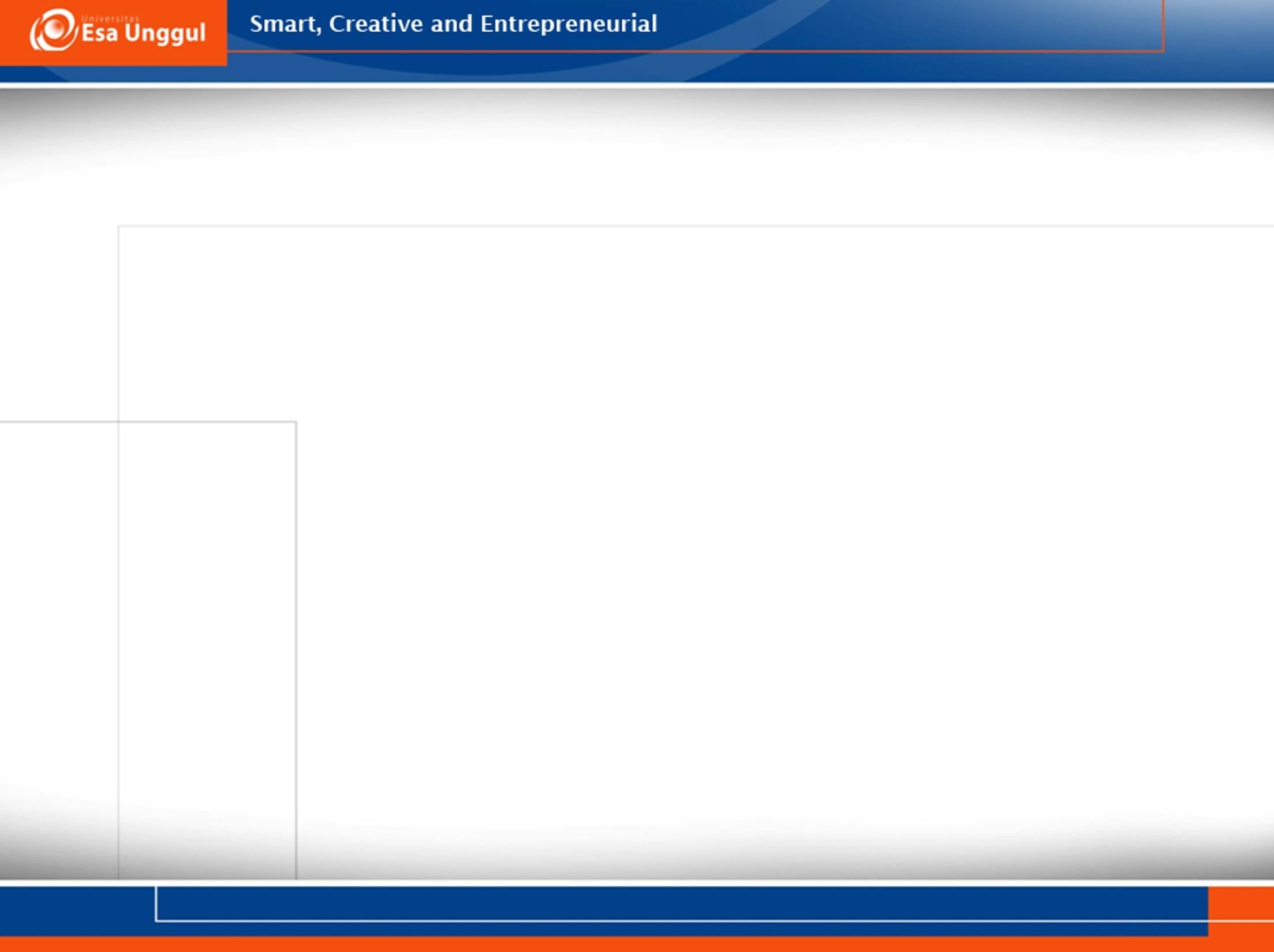 Sampel
Bagian dari populasi yang dianggap dapat mewakili secara keseluruhan dari sifat karakter dari populasi
Ukuran keragaman sampel menjadi penentu baik tidaknya sampel yang di ambil
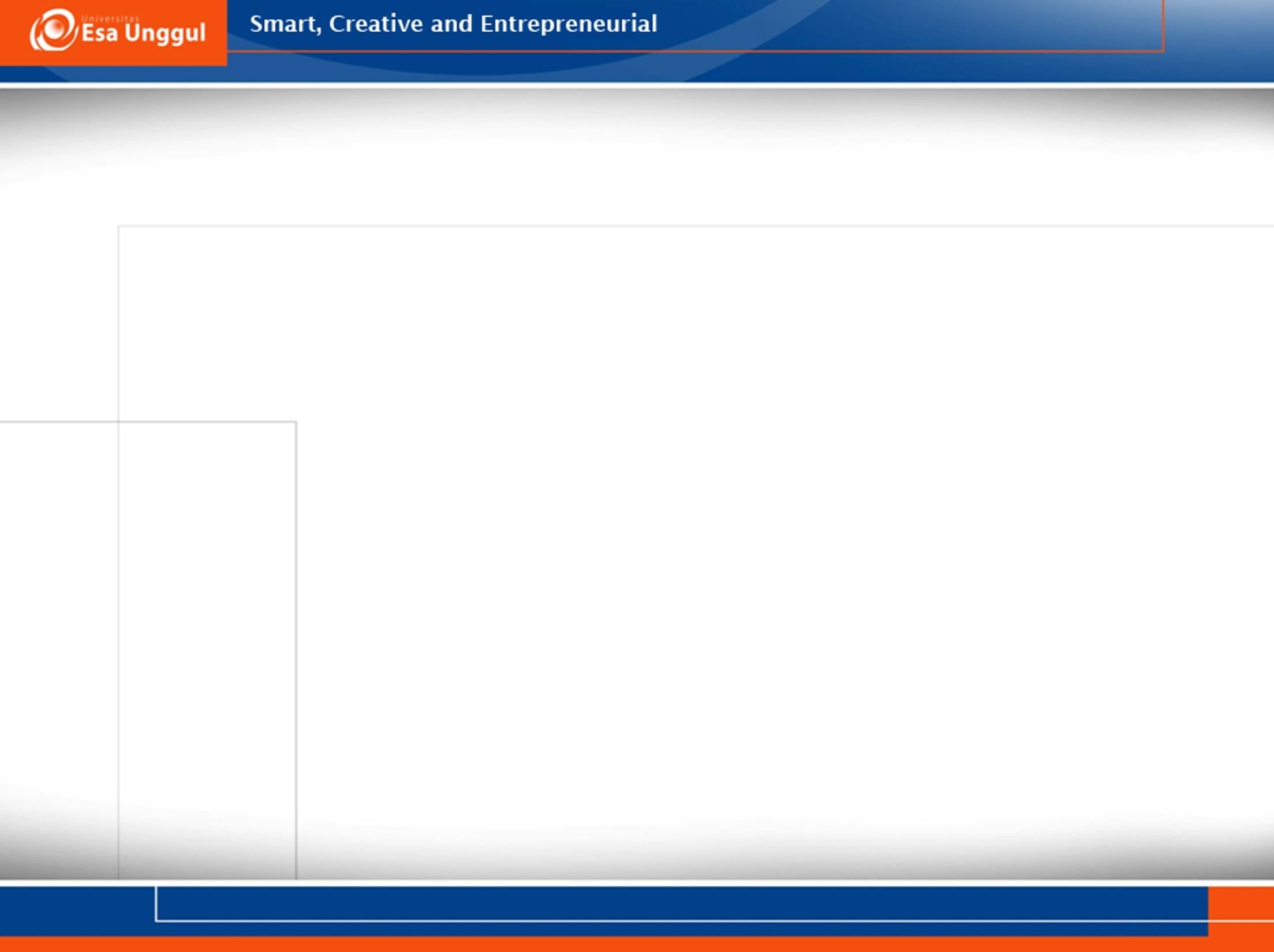 SAMPLING
Proses pengambilan atau penyeleksian sampel dari populasi tersebut 

Hal yang perlu di perhatikan dalam tehnik sampling yaitu Representatif dan size sampel
ALUR PEMIKIRAN POPULASI DAN SAMPEL
Sampel			     Populasi			

		
		Hasil Temuan
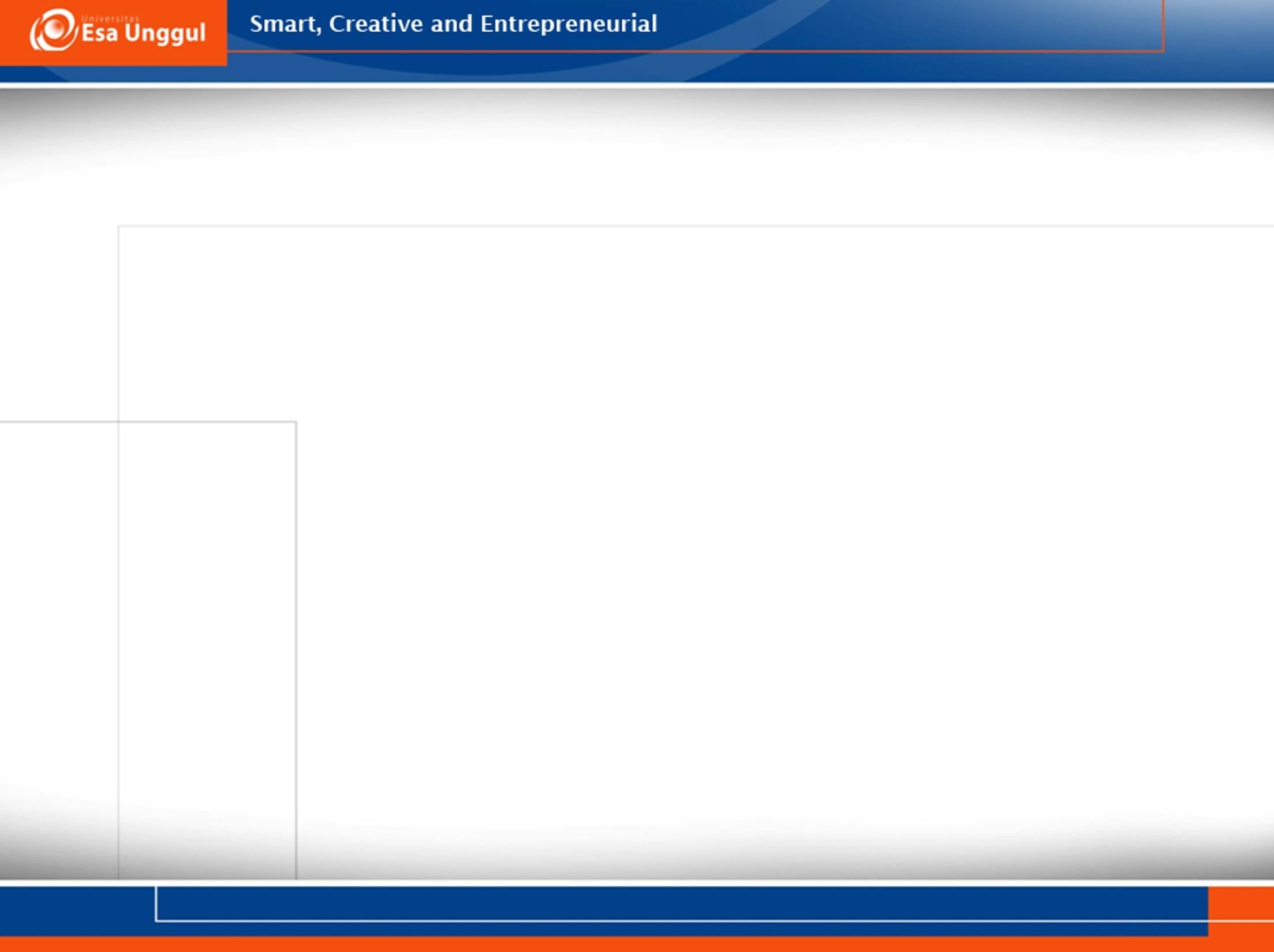 ALASAN SAMPLING
Tidak mungkin untuk mengumpulkan    seluruh data
Menghemat waktu, biaya dan sumber daya lainnya
Kadang lebih dipercaya sebab peneliti tidak lelah
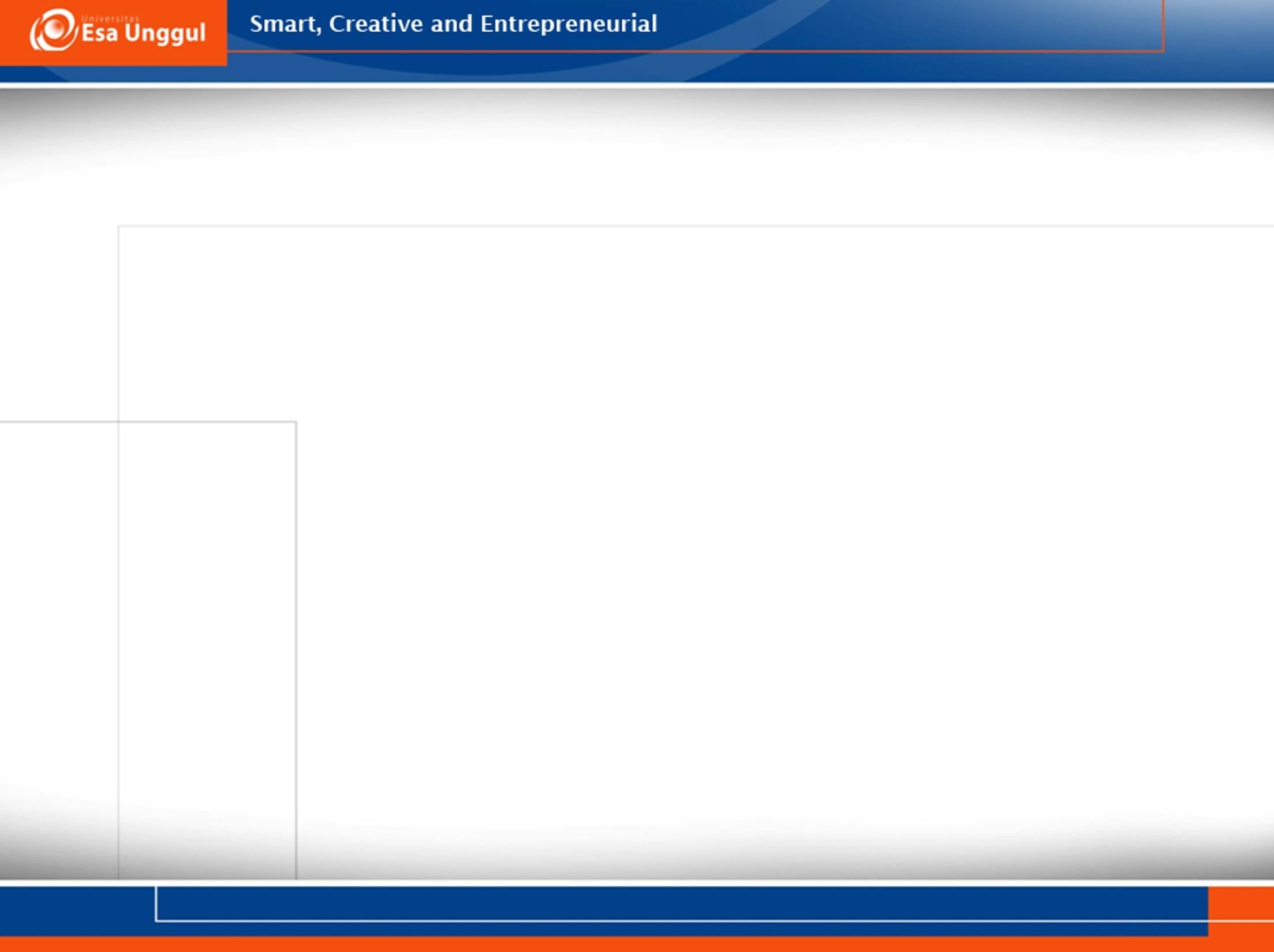 TIPE DESAIN SAMPLING
PROBABILITY SAMPLING
NONPROBABILITY SAMPLING
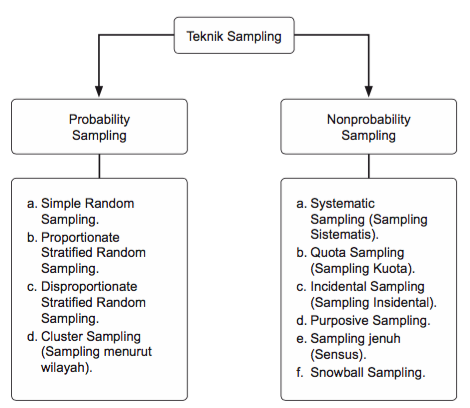 Quota sampling 
Incidental sampling 
Purposive sampling 
Total sampling (sampling jenuh) 
Snowball sampling
Simple Random sampling
Systematic random sampling
Proportionate stratified random sampling
Disproportionate stratified random sampling
Cluster sampling
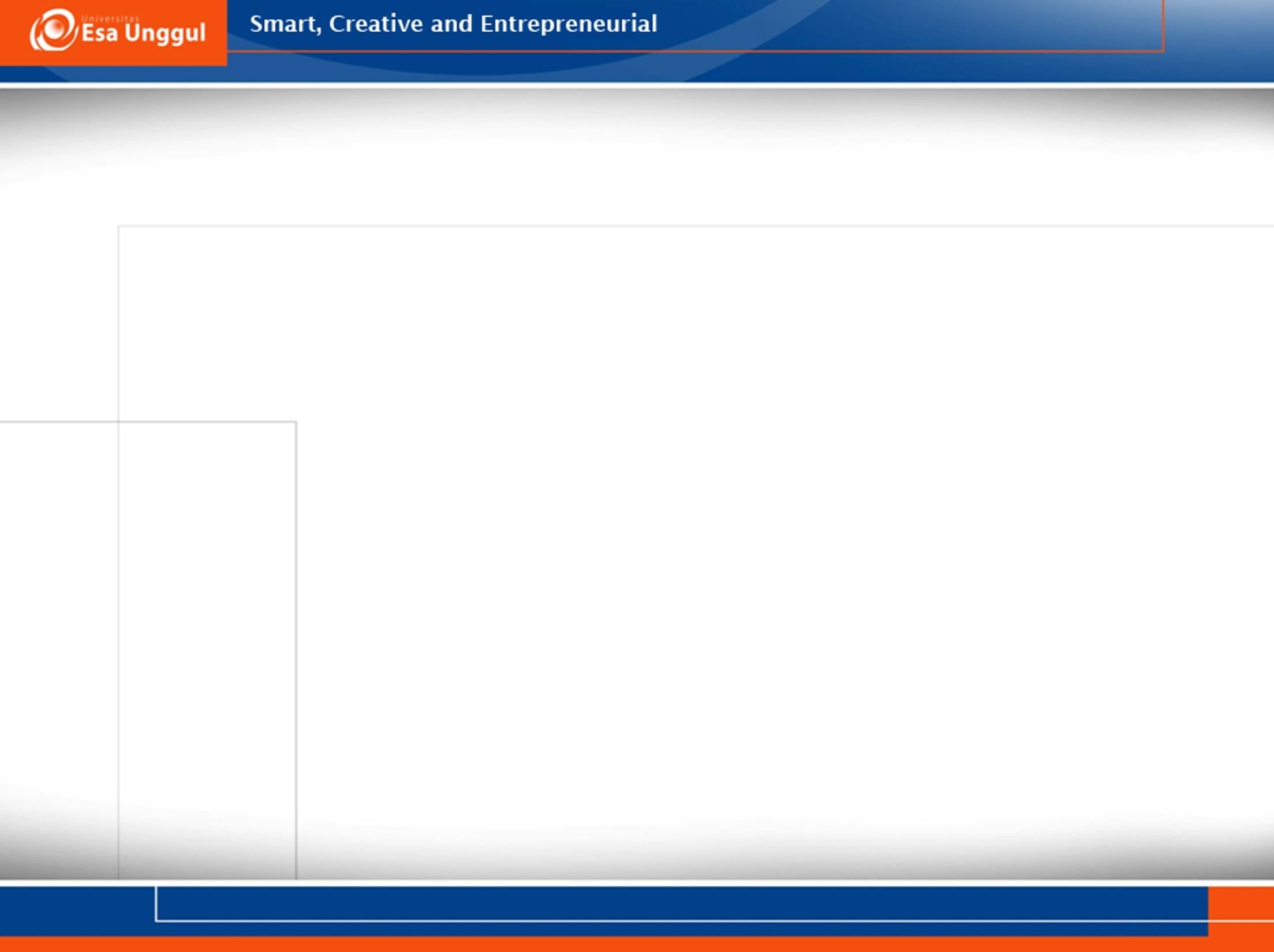 Probability Sampling
Setiap elemen dalam populasi mempunyai kesempatan yang sama untuk diseleksi sebagai subyek dalam sampel. Representatif ini penting untuk generalisasi
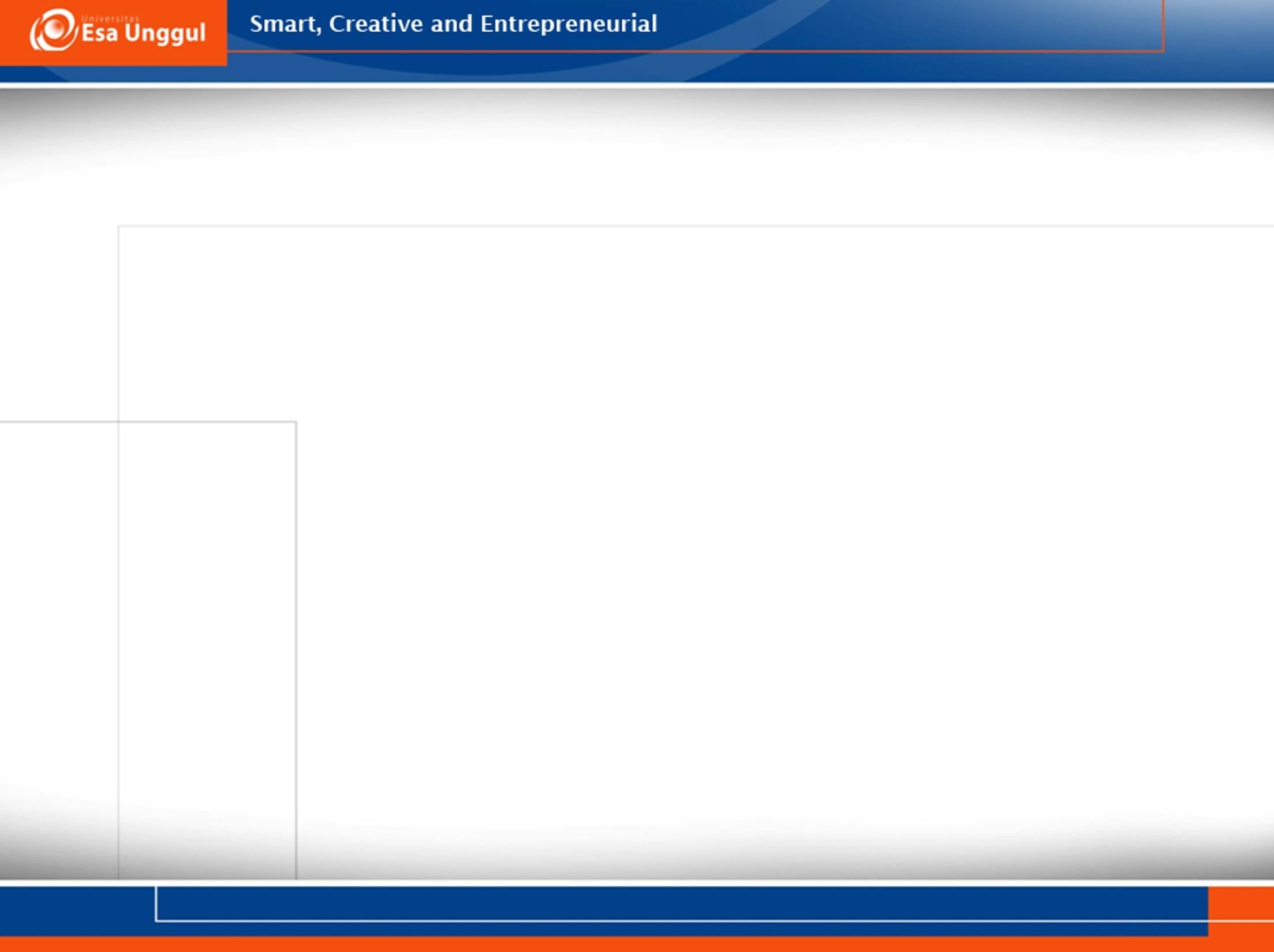 Nonprobability Sampling
Setiap elemen dalam populasi belum tentu mempunyai kesempatan sama untuk diseleksi sebagai subyek dalam sampel. Dalam hal ini waktu adalah yang utama
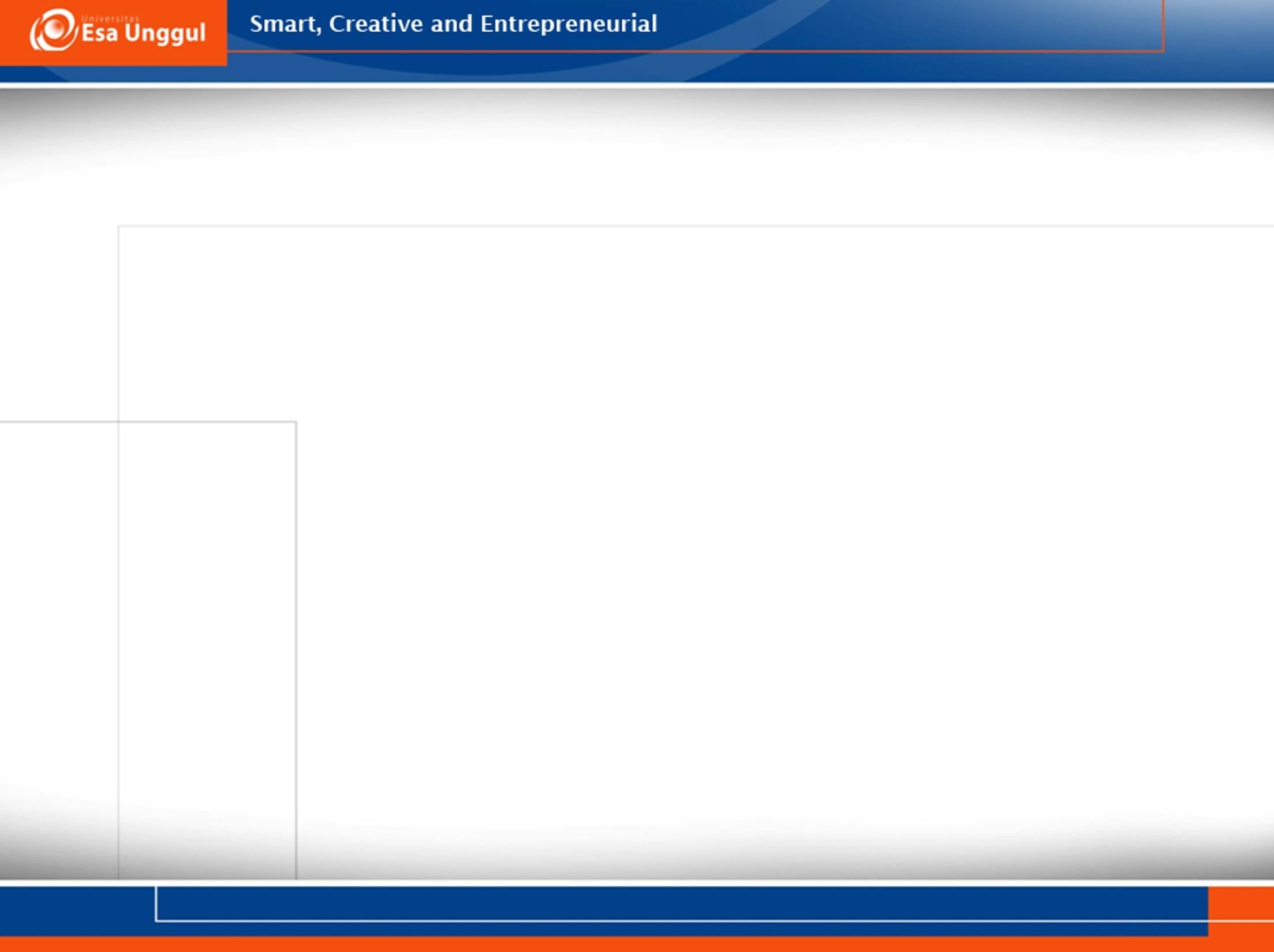 Simple Random sampling
Tehnik penarikan sampel secara sederhana
Tehnik ini bisa menggunakan undian, tabel angka acak atau komputer
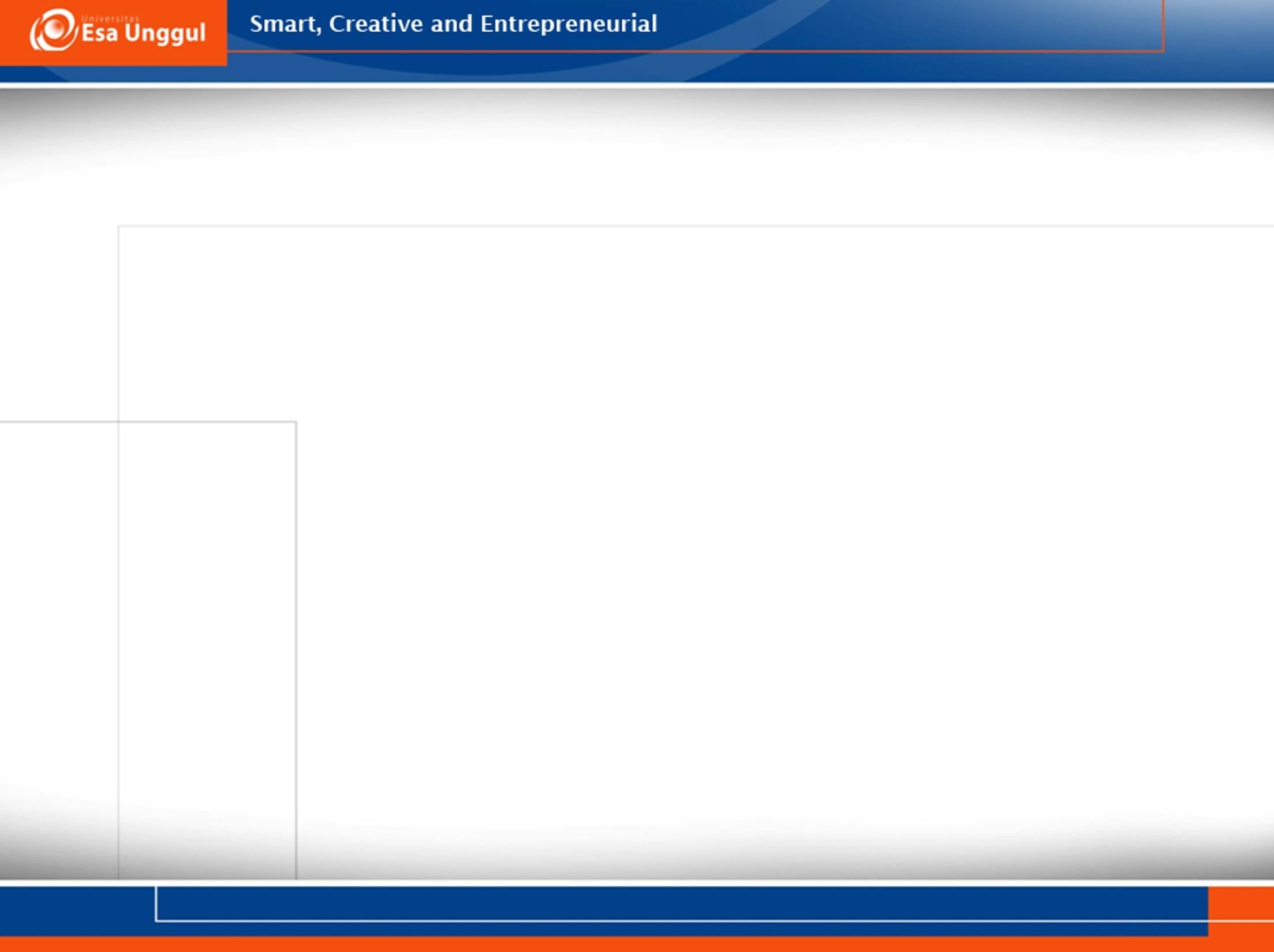 Skema simple random sampling
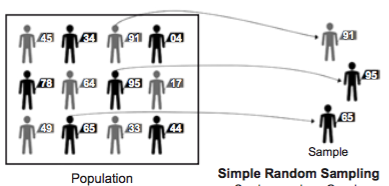 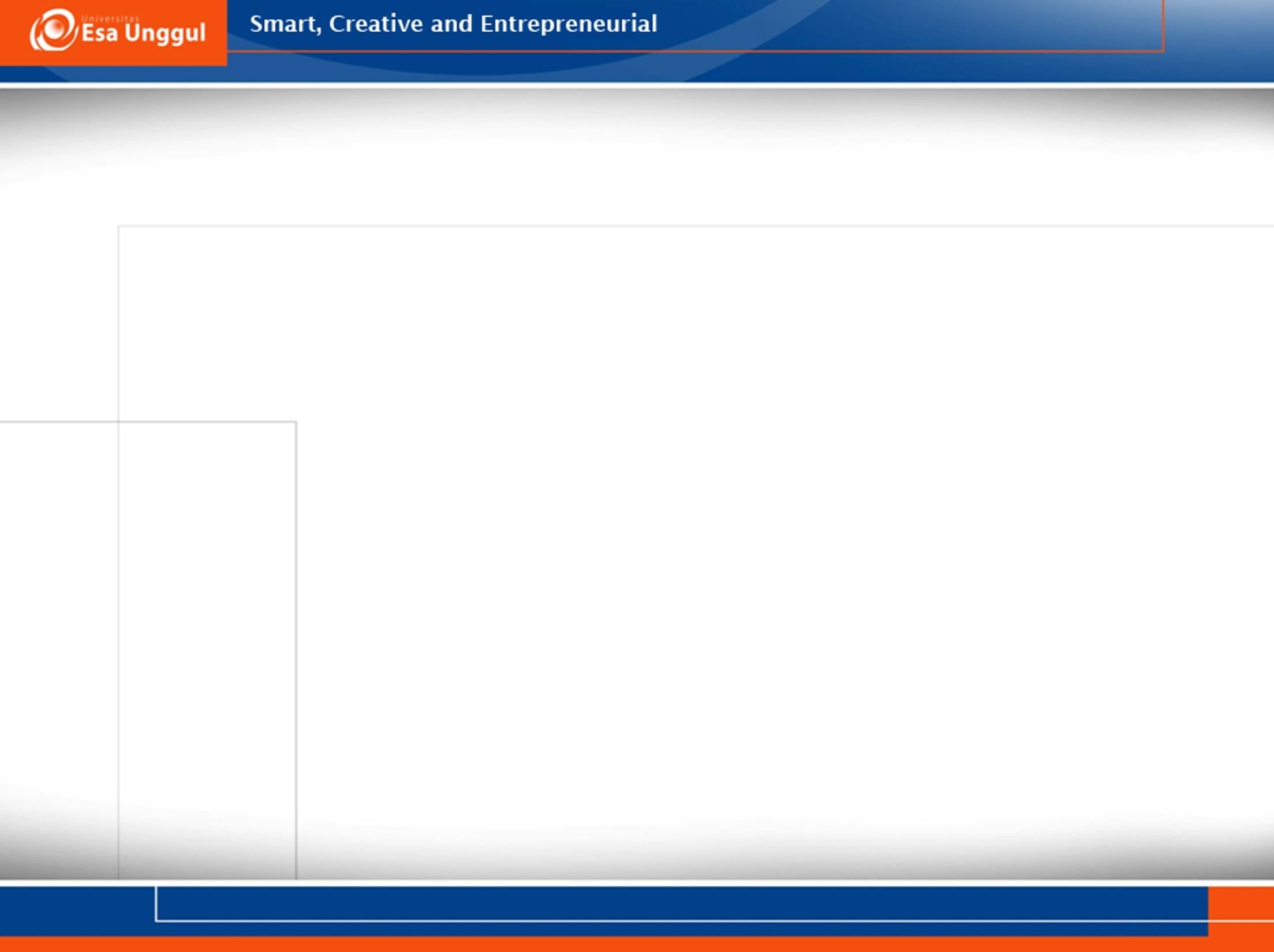 Systematic random sampling
Metode penarikan sample dengan menggunakan kerangka interval 
Mirip dengan tehnik simple random sampling 
Pengundiannya hanya dilakukan sekali selanjutnya dengan interval sampel 
Interval menunjukkan jarak antara nomor-nomor urut
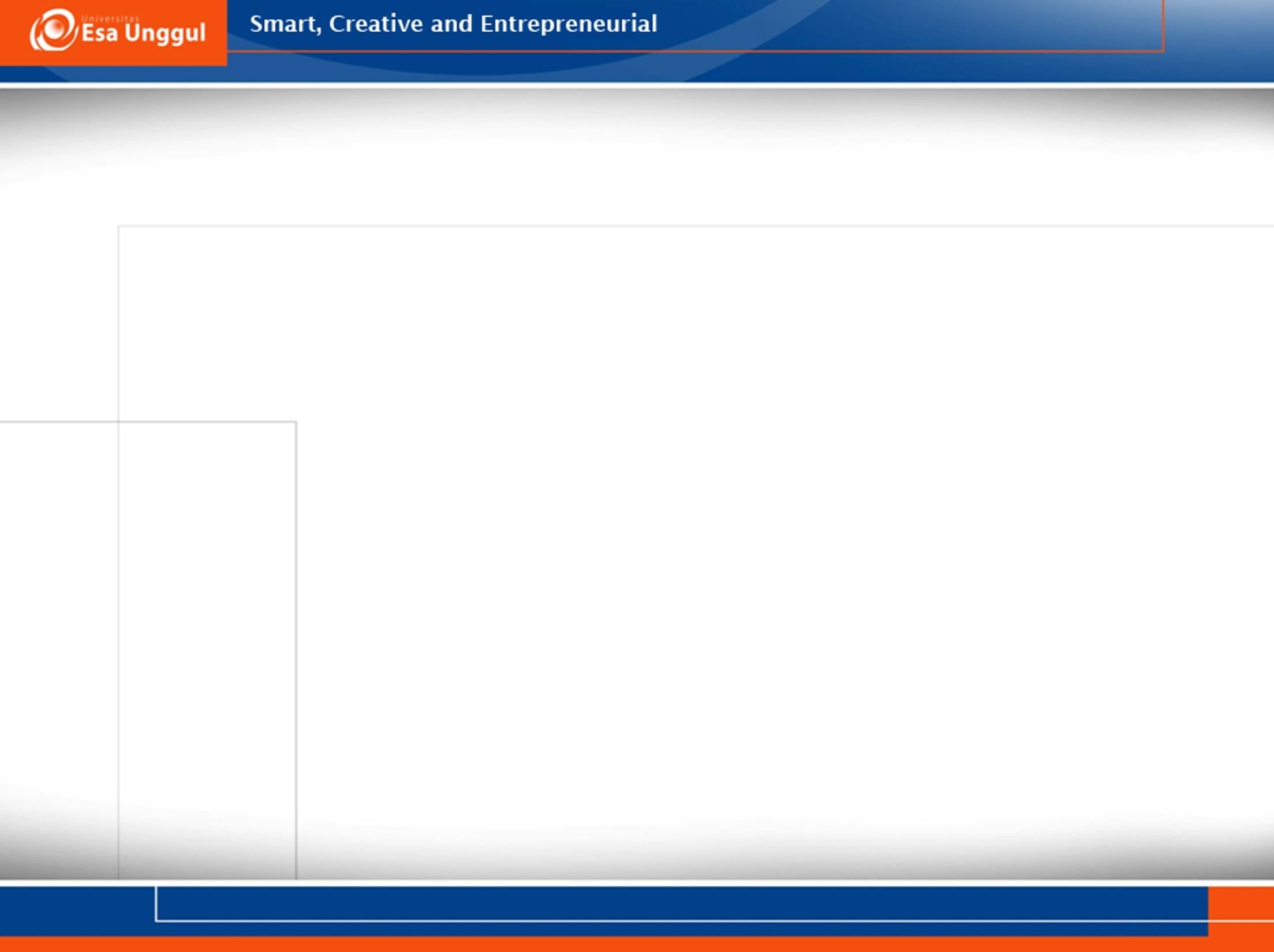 Skema systematic random sampling
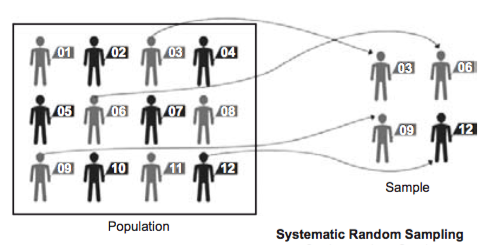 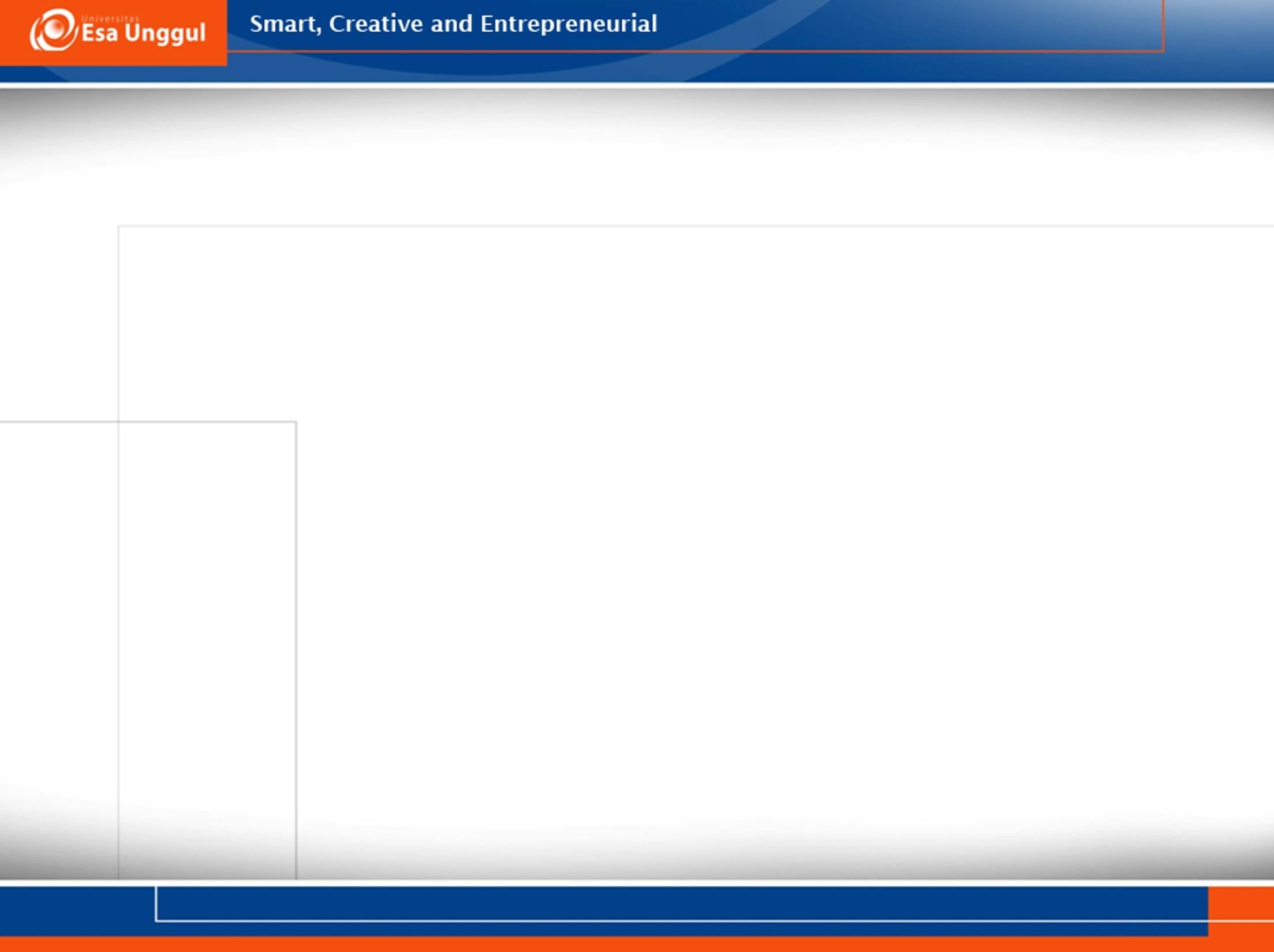 Stratified Random Sampling
Digunakan untuk mengurangi pengaruh faktor heterogen dan melakukan pembagian elemen-elemen populasi ke dalam strata. Selanjutnya dari masing-masing strata dipilih sampelnya secara random sesuai proporsinya.
Sampling ini banyak digunakan untuk mempelajari karakteristik yang berbeda, misalnya, di sekolah ada kls I, kls II, dan kls III. Atau responden dapat dibedakan menurut jenis kelamin; laki-laki dan perempuan, dll.
Keadaan populasi yang heterogen tidak akan terwakili, bila menggunakan teknik random. Karena hasilnya mungkin satu kelompok terlalu banyak yang terpilih menjadi sampel.
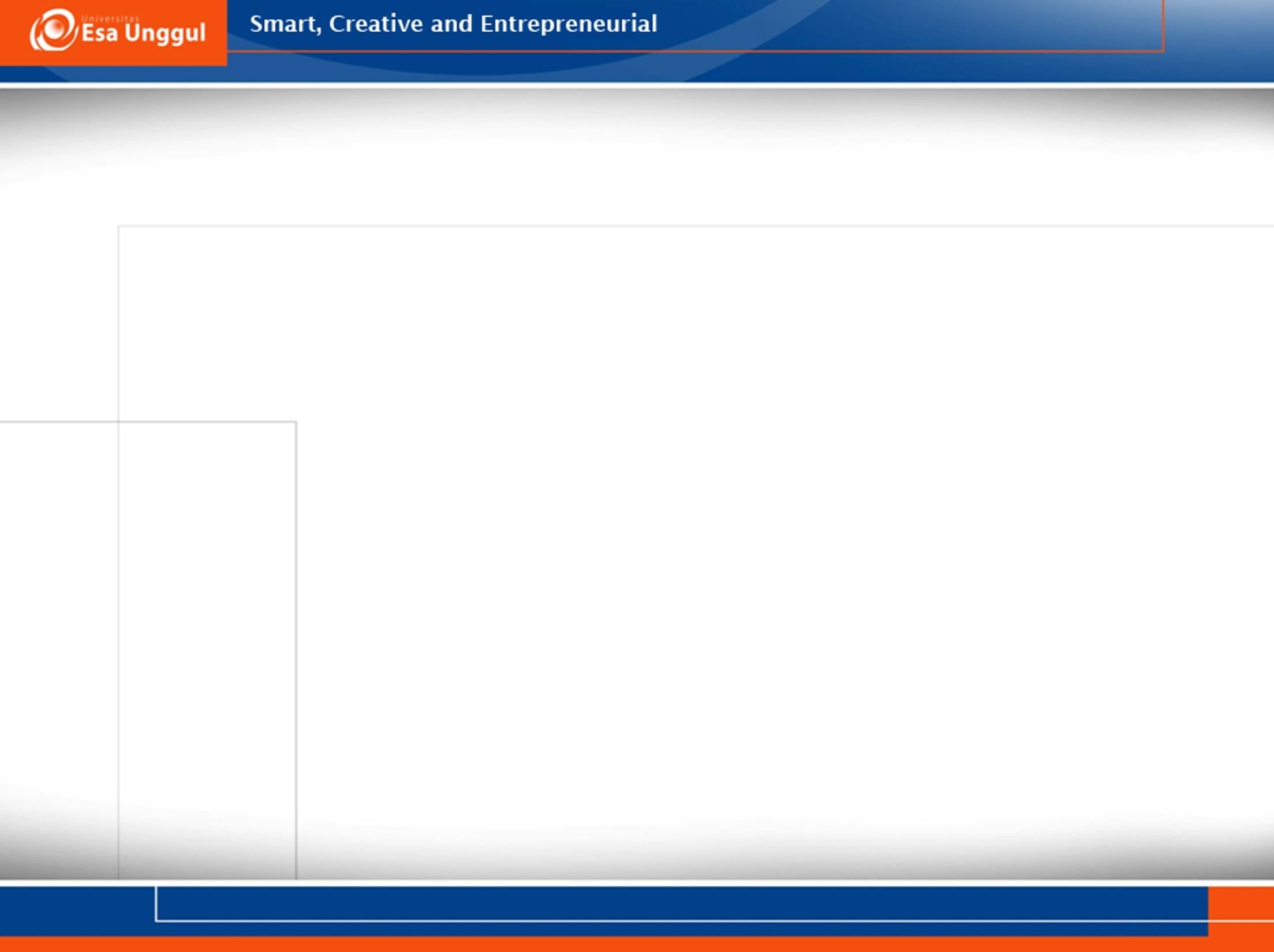 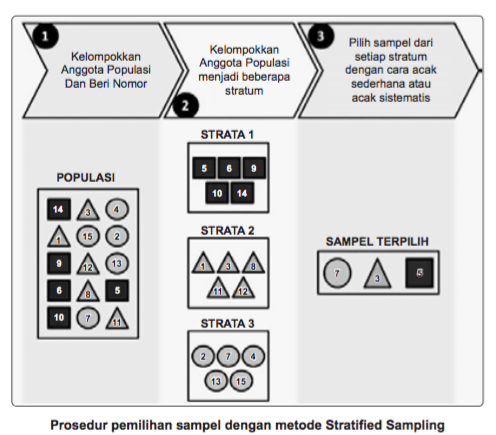 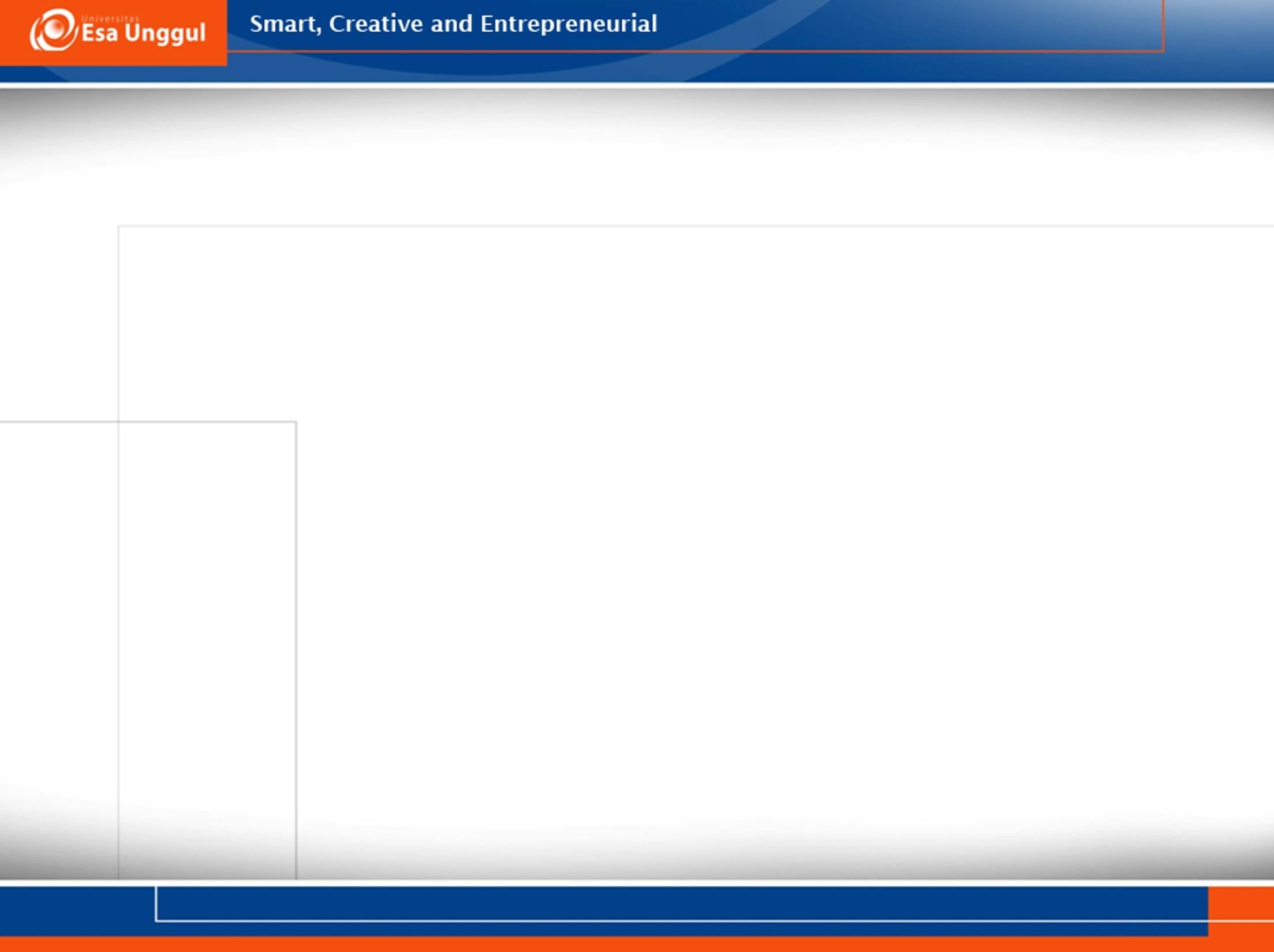 Cluster Sampling
Elemen-elemen dalam populasi dibagi ke dalam cluster atau kelompok, jika ada beberapa kelompok dengan heterogenitas dalam kelompoknya dan homogenitas antar kelompok. Teknik cluster sering digunakan oleh para peneliti di lapangan yang mungkin wilayahnya luas.
Sampling ini mudah dan murah tapi tidak efisien dalam hal ketepatan serta tidak umum
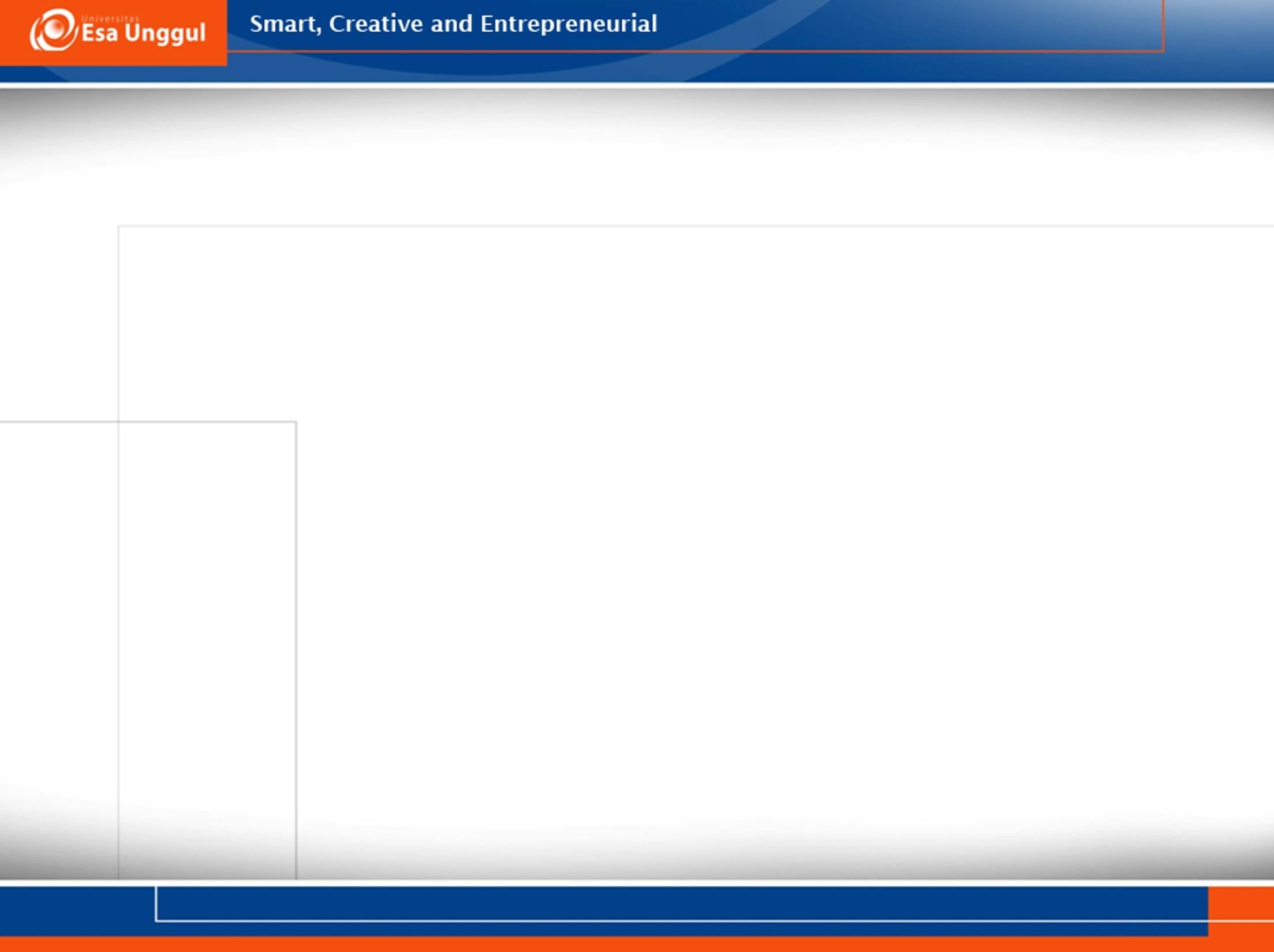 Non Probability Sampling
Cara pengambilan sampel pada prinsipnya menggunakan pertimbangan tertentu yang digunakan oleh peneliti. Misalnya, jumlah responden terlalu kecil, jumlah populasi tidak diketahui secara pasti
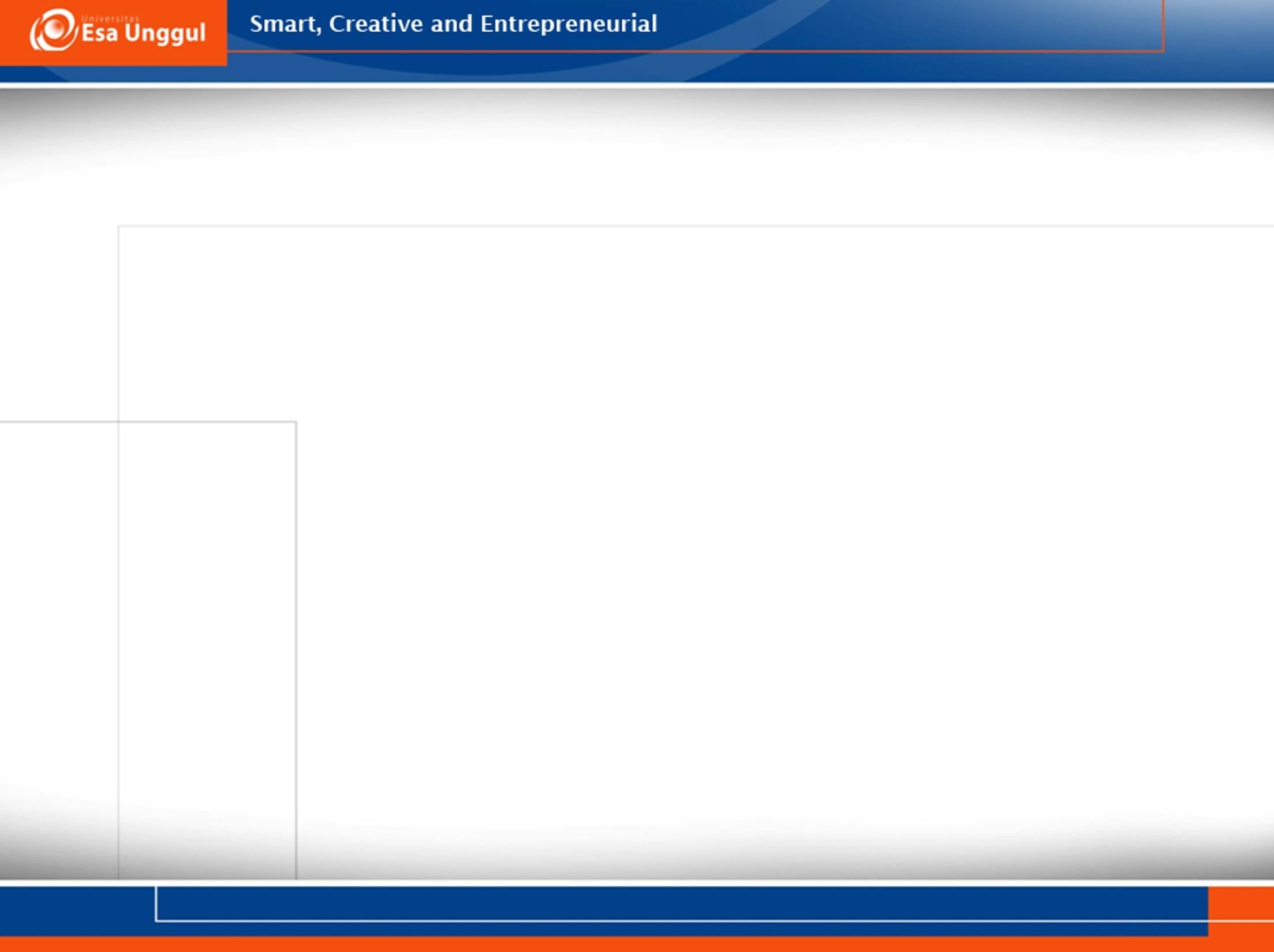 4 Macam Teknik Non Probability Sampling
Accidental (Kebetulan)
Purposive sampling (Bertujuan)
Quota sampling (Jatah)
Getok Tular/Snowball Sampling